German
Describing work experience [1 / 3] 
Using the modal verb “müssen” in the imperfect tense
Frau Sichla
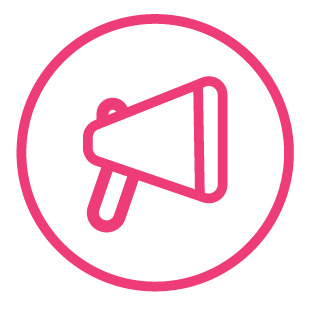 [ie]
Brief
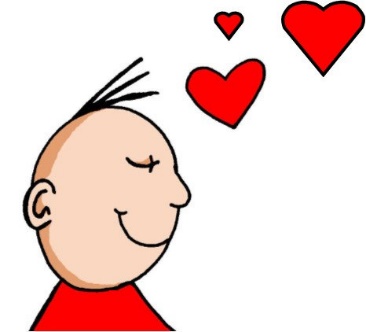 tief
sie
Liebe
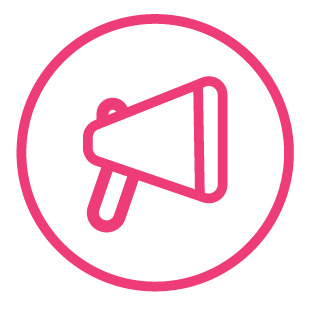 [r]
Beruf
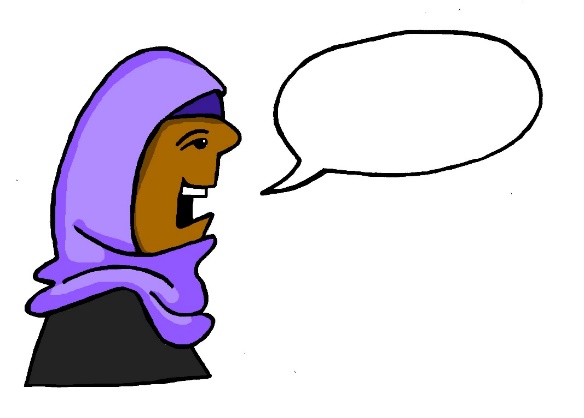 rot
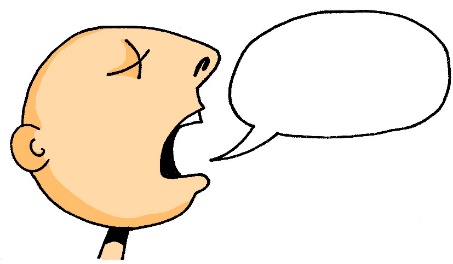 warum
reden
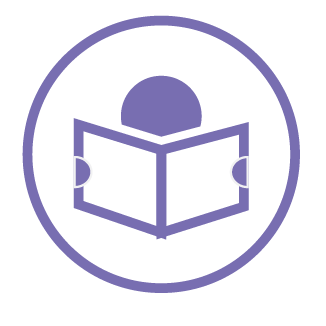 müssen - to have to, must
müssen is a modal verb (meaning it is a verb that tells you what you have to do). Below are the verb endings in the imperfect tense.
ich musste
du musstest
er/sie musste

wir mussten
ihr musstet
sie mussten
I had to
you had to
Note that ich and er/sie are the same as well as the wir and sie (plural)
he/she had to
we had to
you had to (plural)
they had to
müssen
Remember: to say what someone had to do something, use the modal verb müssen with a 2nd verb in the infinitive at the end of the sentence:
Ich musste Telefonanrufe machen.
I had to make phone calls.
Du musstest E-Mails schreiben.
You had to write e-mails.
Feedback: Find the sentences!
I m A w.
E m v T o.
I m G b u i h d i g.
A tip: the last sentence includes a conjunction and an opinion!
Feedback: Find the sentences!
I m A w.
E m v T o.
I m G b u i h d i g.
Ich musste Autos waschen.
Er musste viele Termine organisieren.
Ich musste Gäste bedienen und ich habe das interessant gefunden.
A tip: the last sentence includes a conjunction and an opinion!